(Selected) Results from GOCE++ Dynamical Coastal Topography and tide gauge unification using altimetry and GOCE. Summary of findings and progress on GNSS reflectometry for Coastal sea level. Ole B. Andersen, P Knudsen, K. Nielsen, C. Hughes,R. Bingham, G. Woppelmann, M. Gravelle, S. Padillo, L. Fenoglio-Marc, M. Kern + S. Williams (NOC)
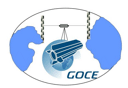 ESA (ITT) Goce + Height System UnificationRoadmap (2011-2014):
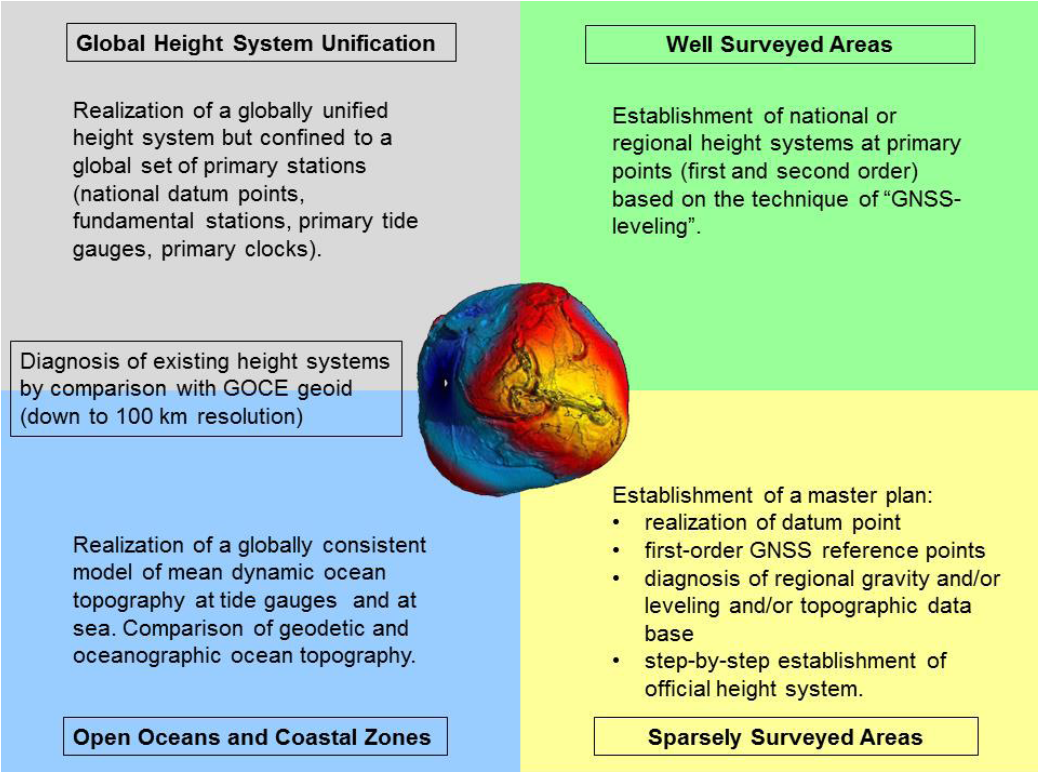 2015:
ESA issued an
ITT (GOCE ++)  
To focus on individual elements and impact of GOCE…

Project 
extended until 
early 2019
Courtesy: Gruber et al., 2014)
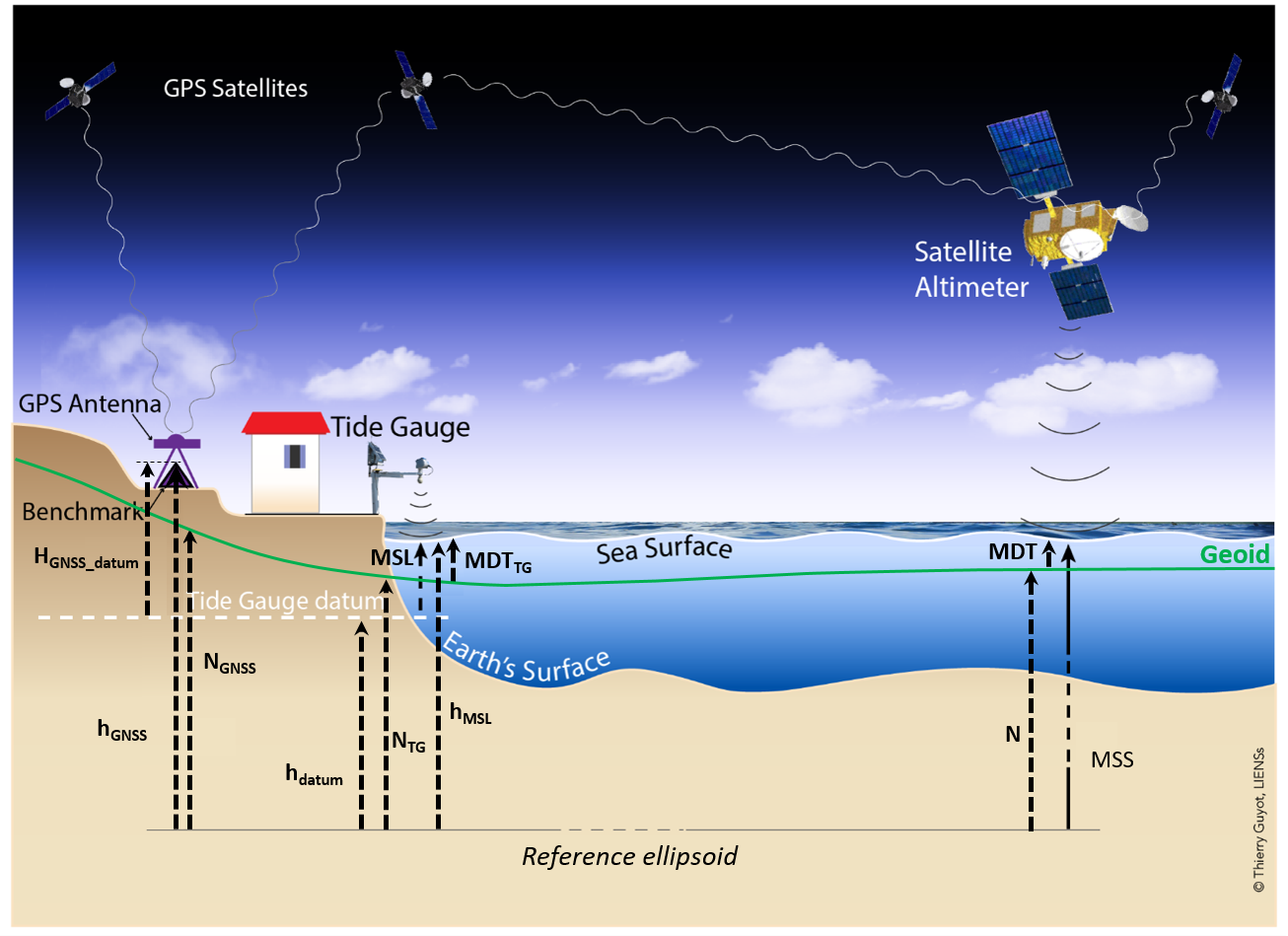 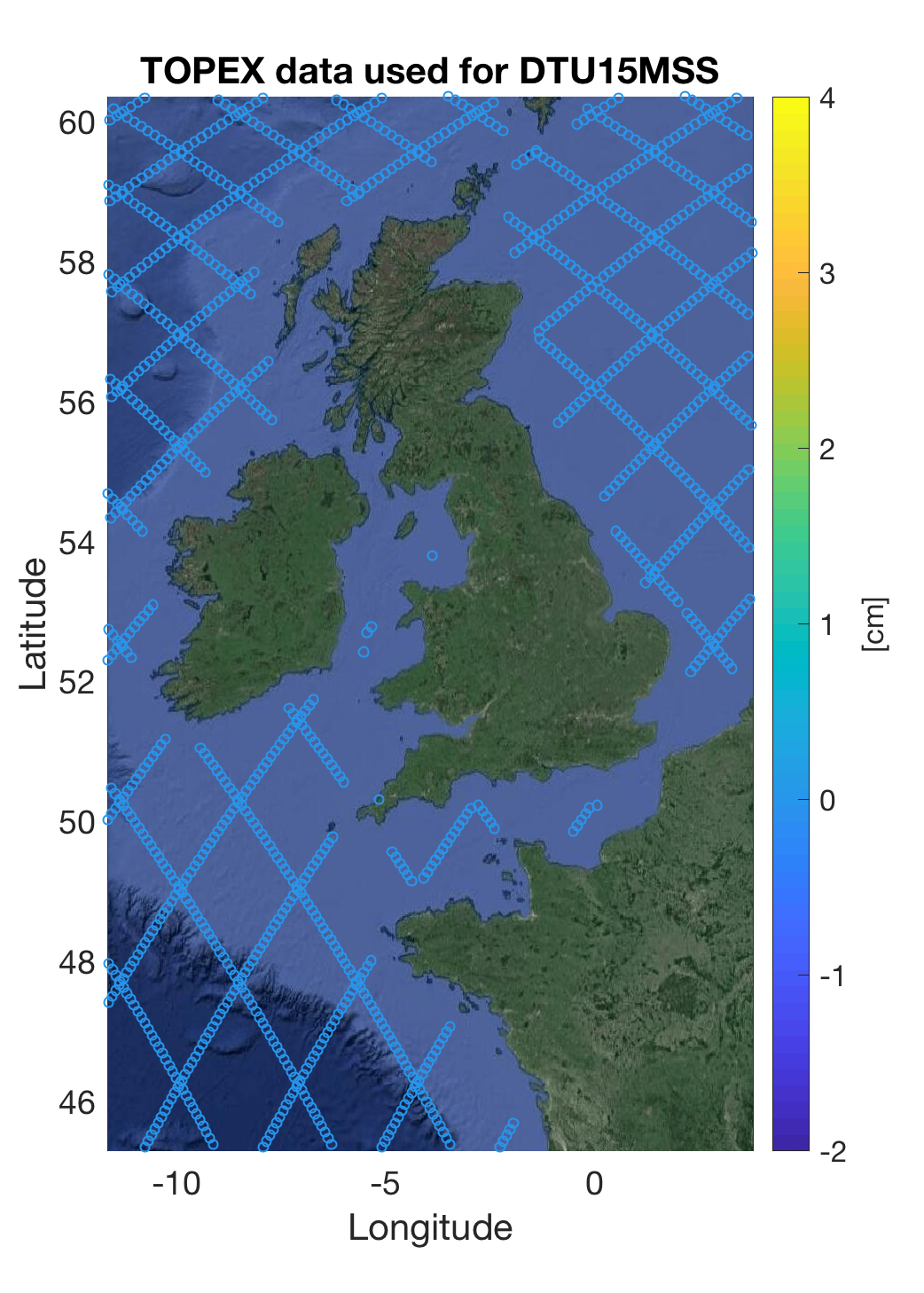 GNSS Equipped Tide gauges (SONEL)
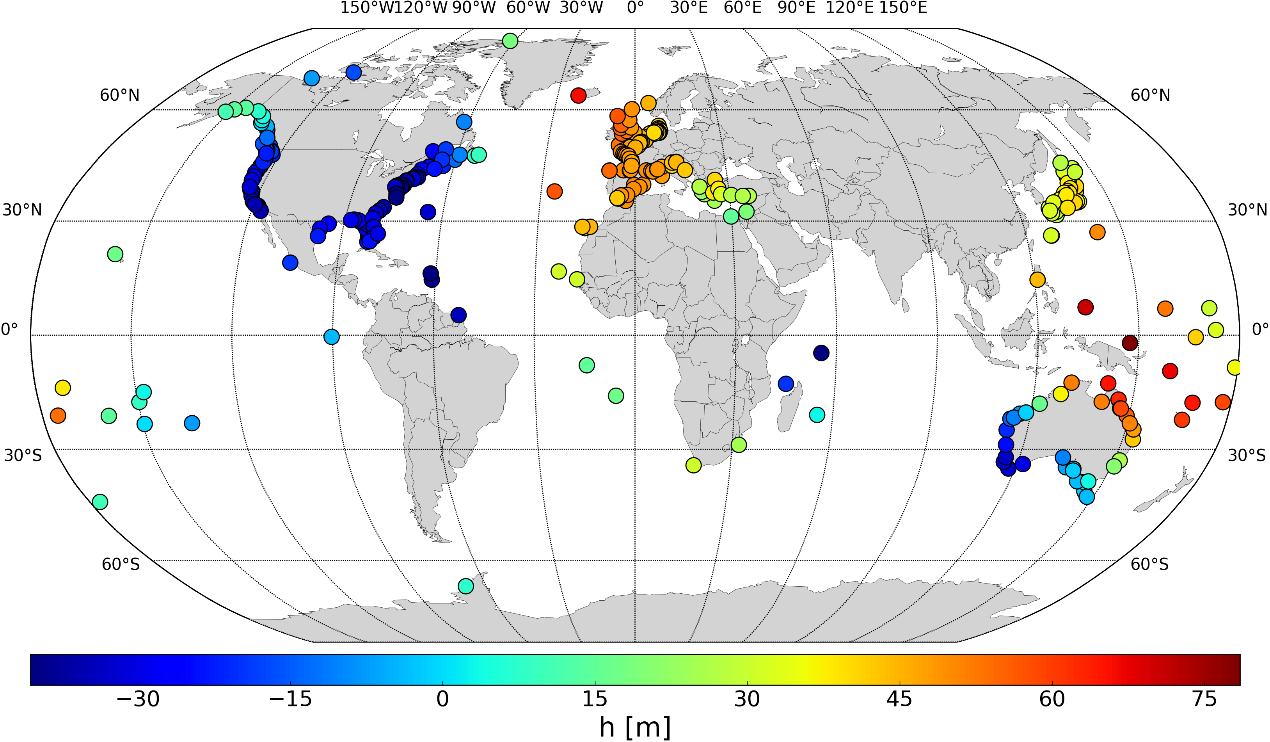 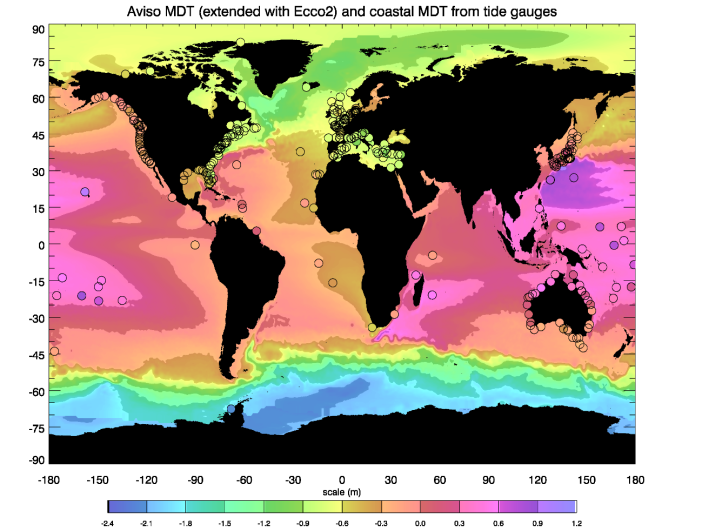 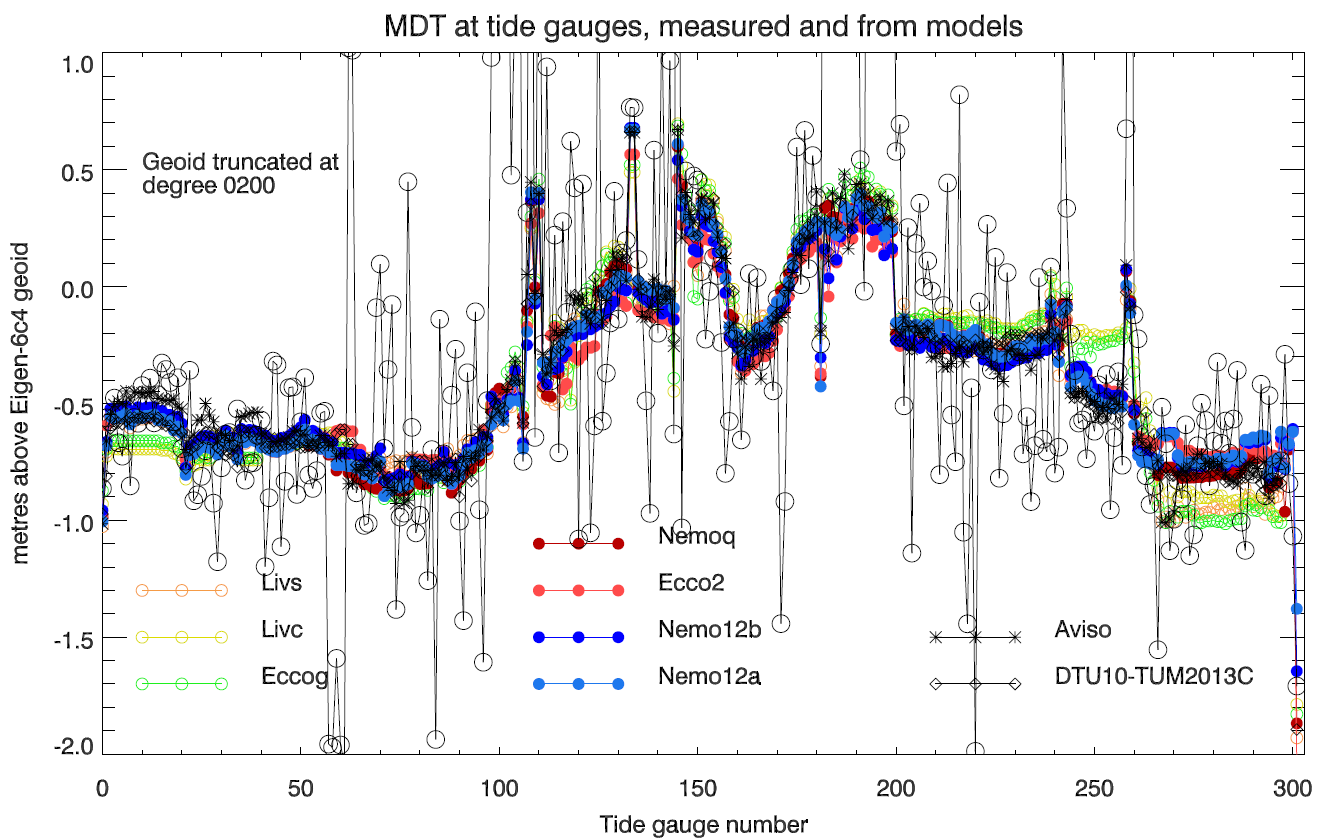 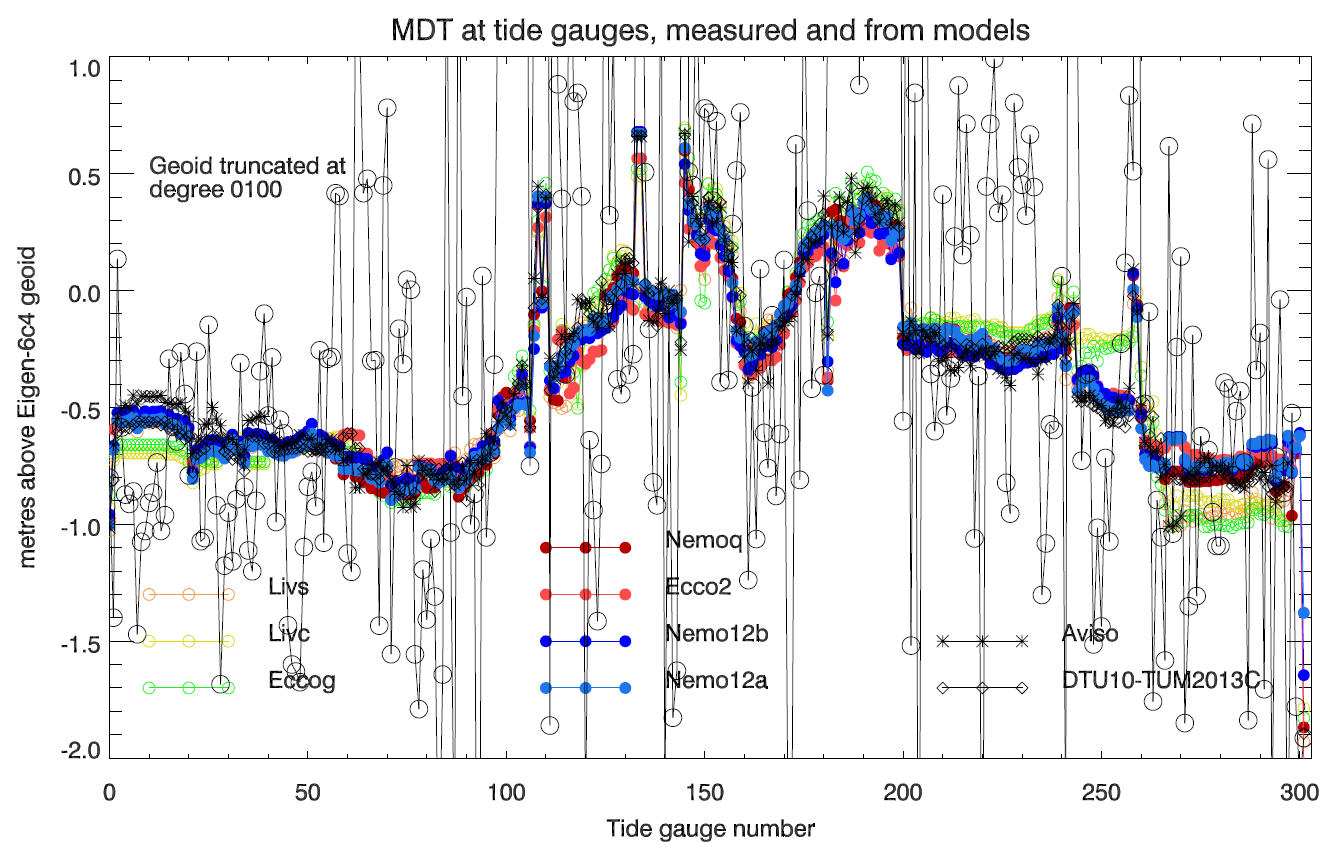 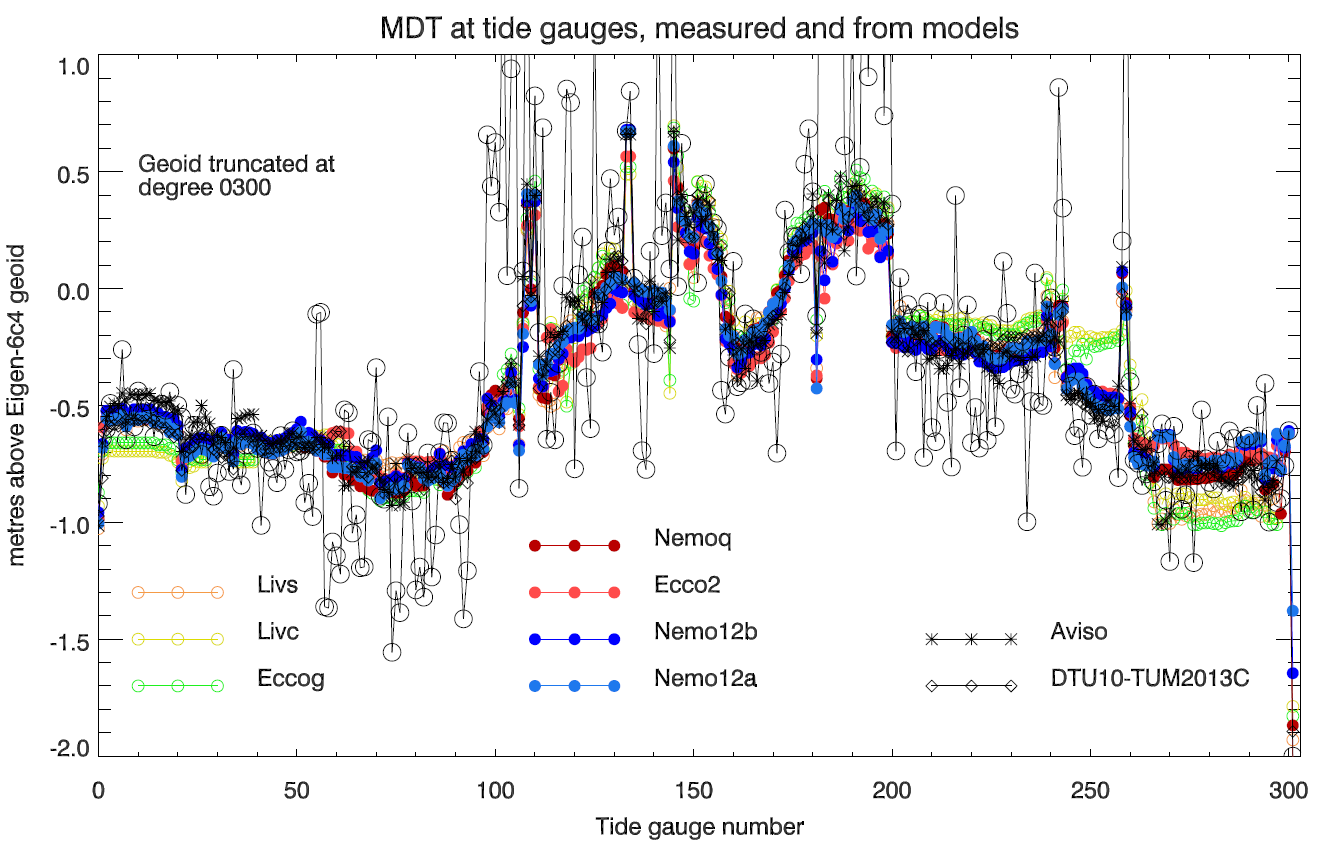 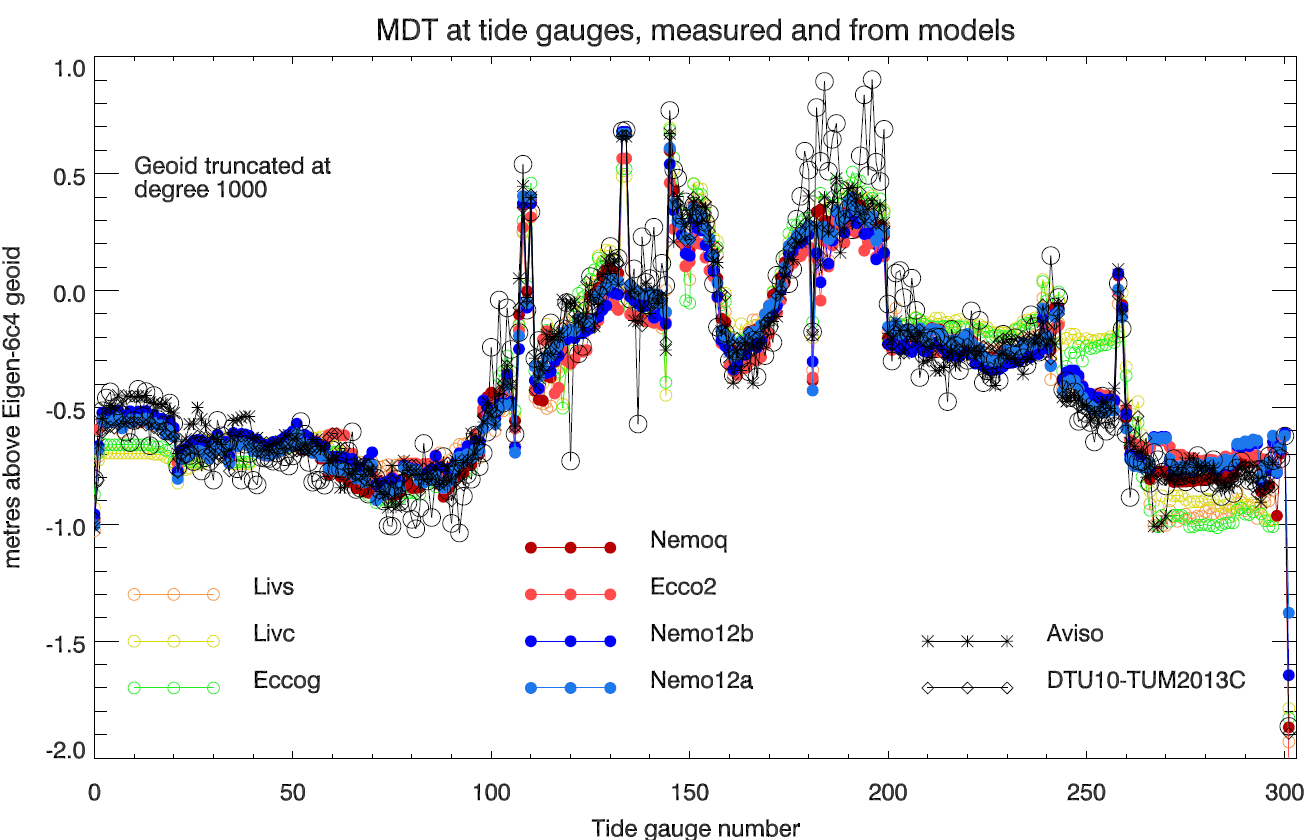 Misfit is on the order of 8-9 cm with geoids at the full resolution
Software Architecture for creating coastal MDT
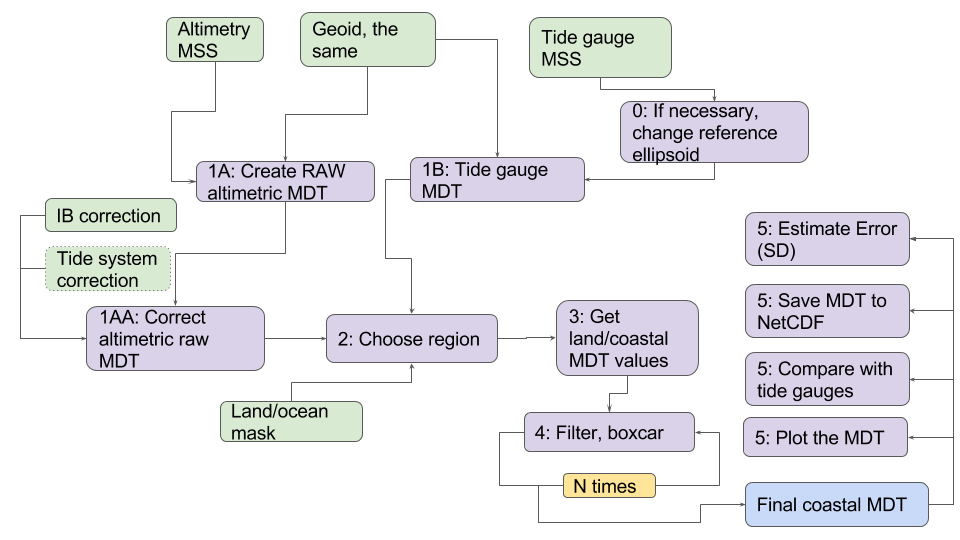 GOCE++DYCOT Coastal MDT Software Toolbox. 
Command line interface written in R.
Allow filtering combining different MSS + GOCE geoids 
Allows integration of MDT with TG, 
Error estimation.
Available for free download from gocehsu.eu homepage
Comparison at NW European coast.
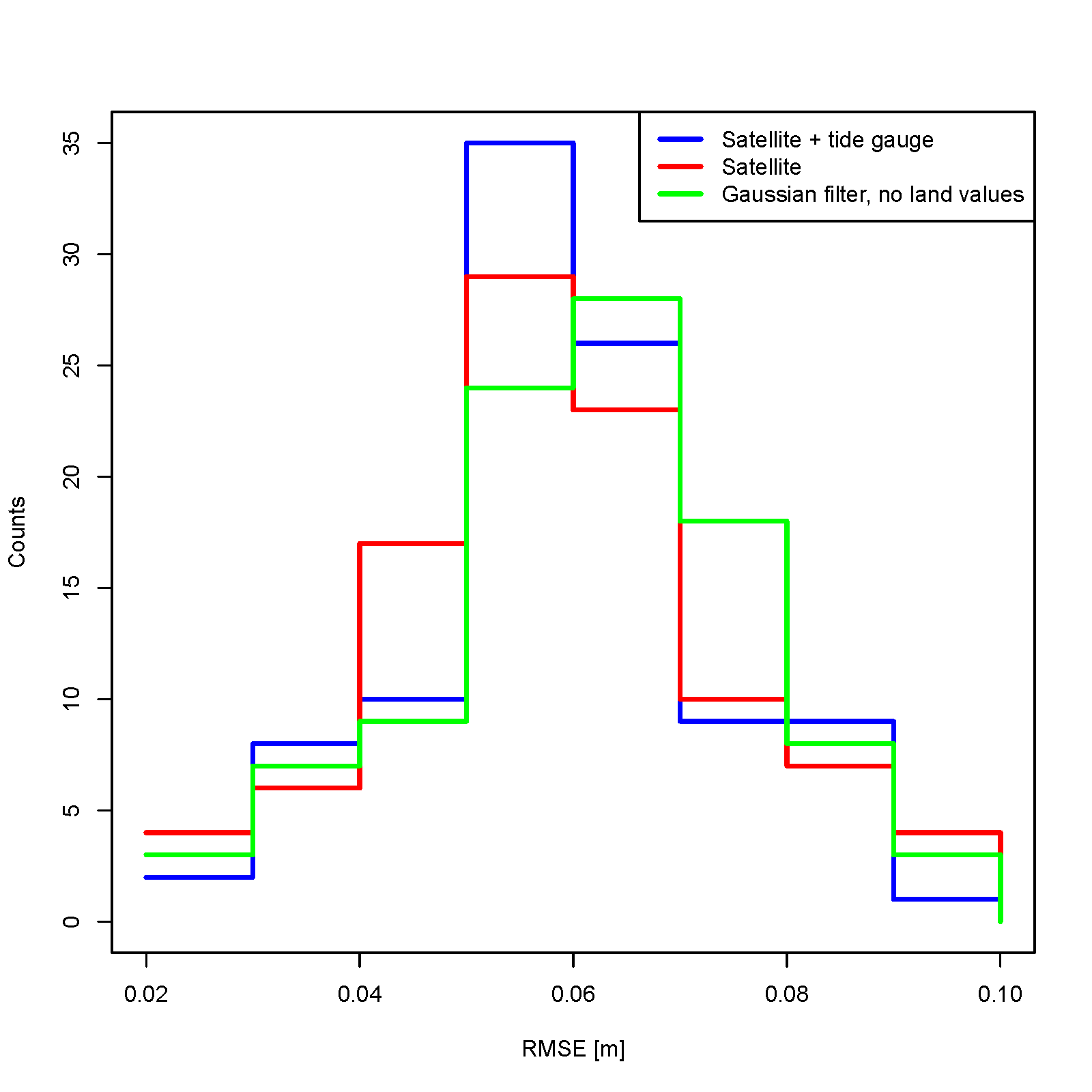 Tide gauges 		Raw satellite MDT, 	 Filtered combined Sat+TG MDT
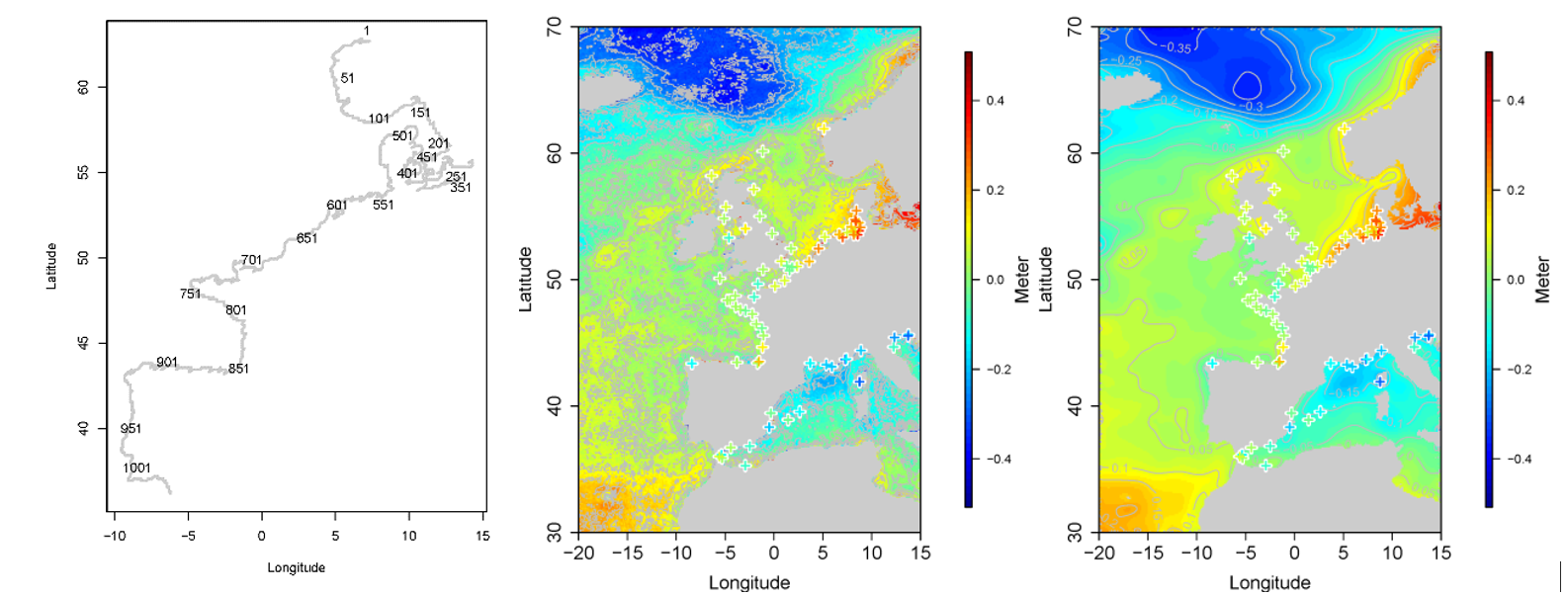 Misfit between MDT and TG of 6 cm for combined coastal MDT
  
Comparable for 9 cm mitfit between MDT (ECCO etd) and TG. 
Difference dominated by small scale geoid errors/omissions.
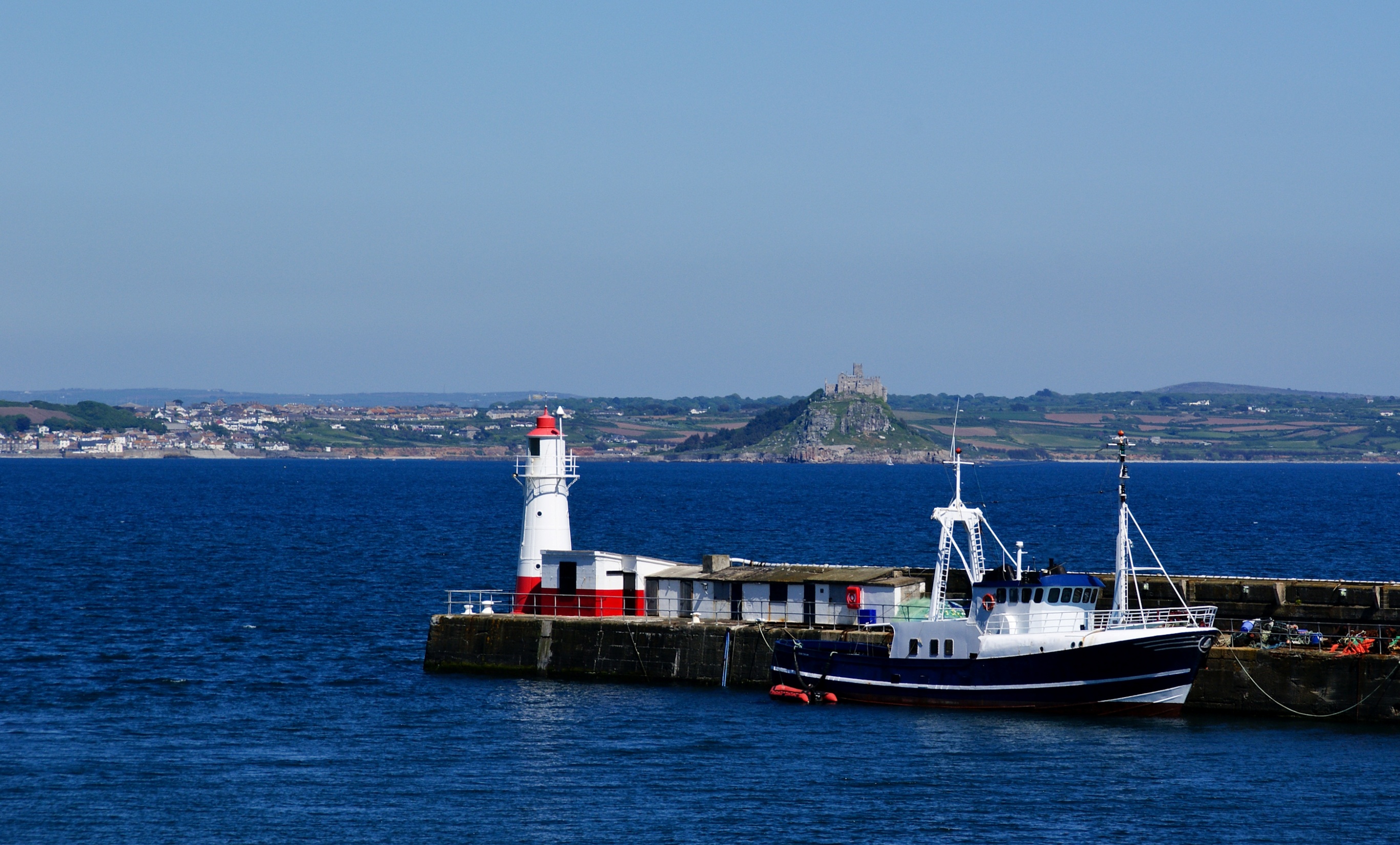 GNSS-R for coastal MDT. 
Evaluation vs Sentinel-3 for coastal 
sea level observations -
PROMISING BUT PRELIMINARY RESULTS
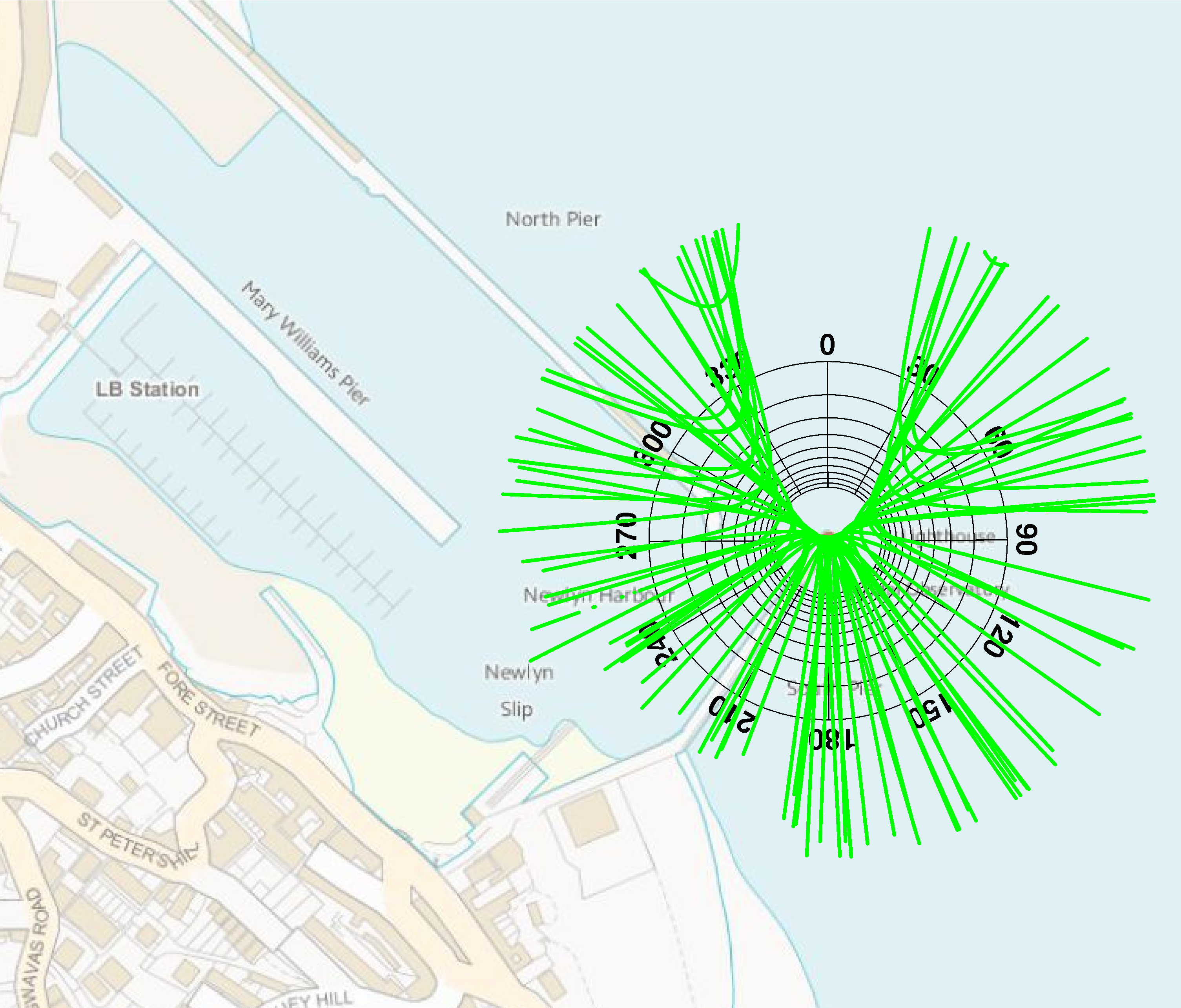 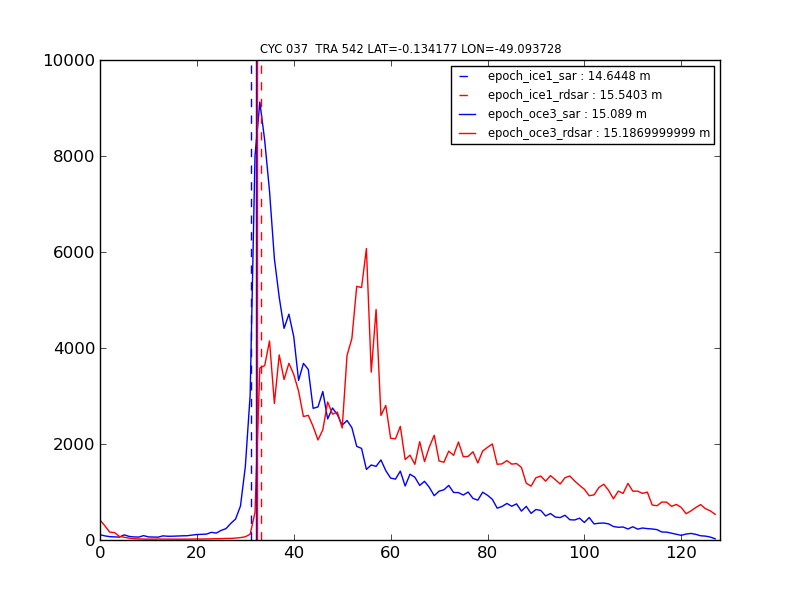 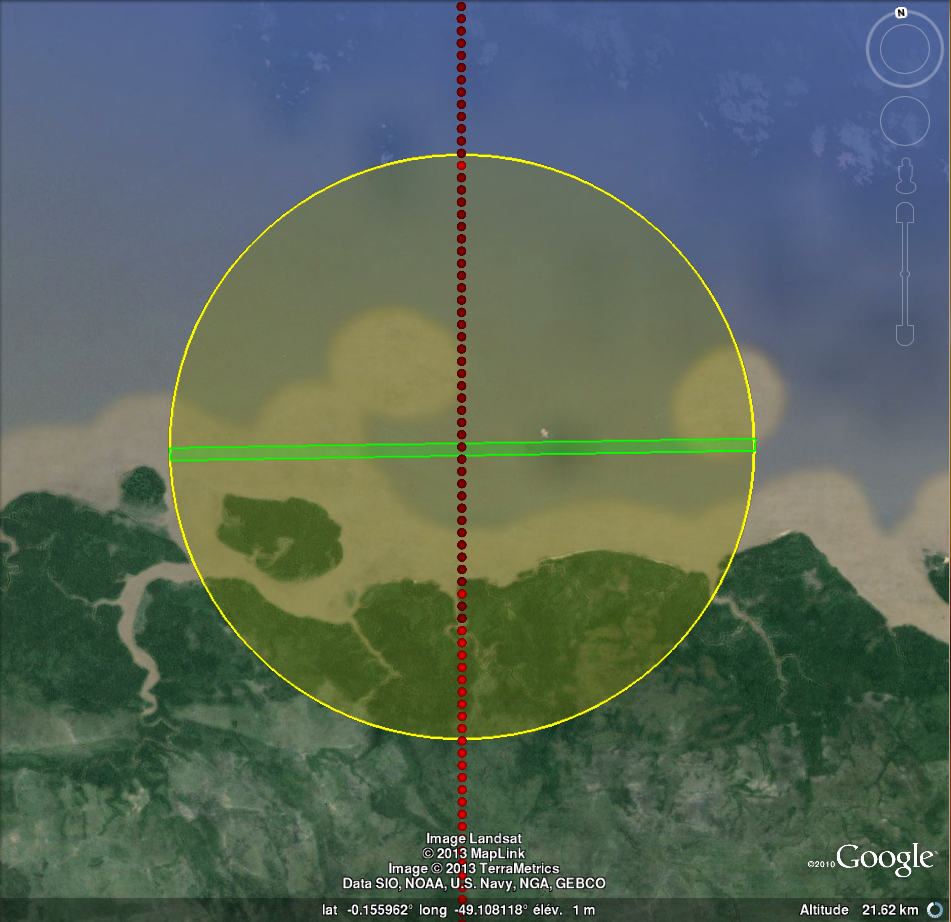 Co-located GNSS reflectrometric stations 
and Sentinel-3 SAR altimetry (within 10 km)
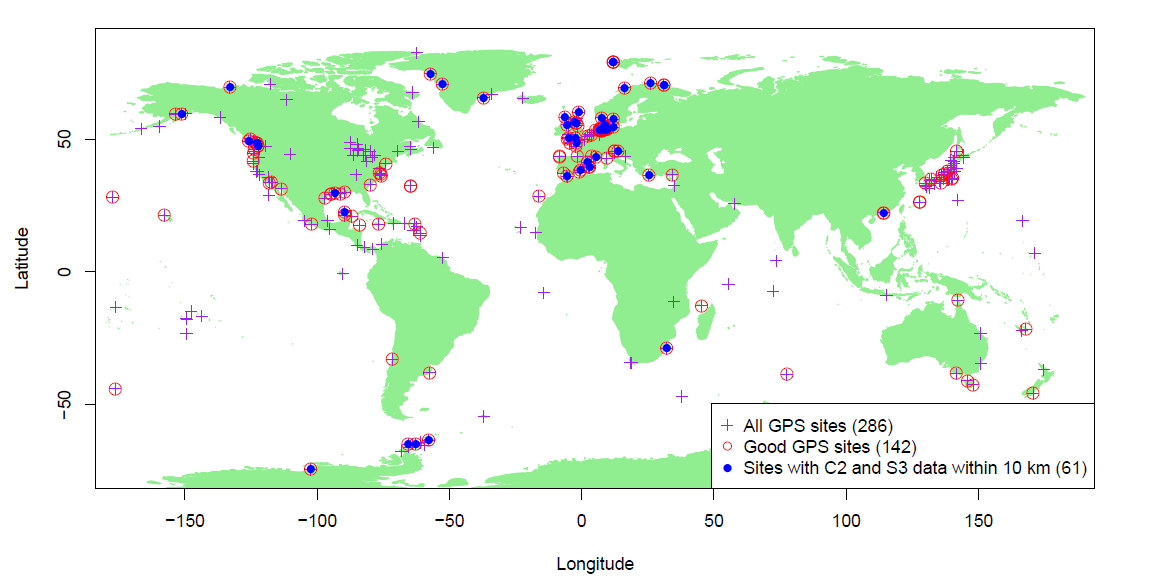 Esbjerg – North Sea coast (Denmark)
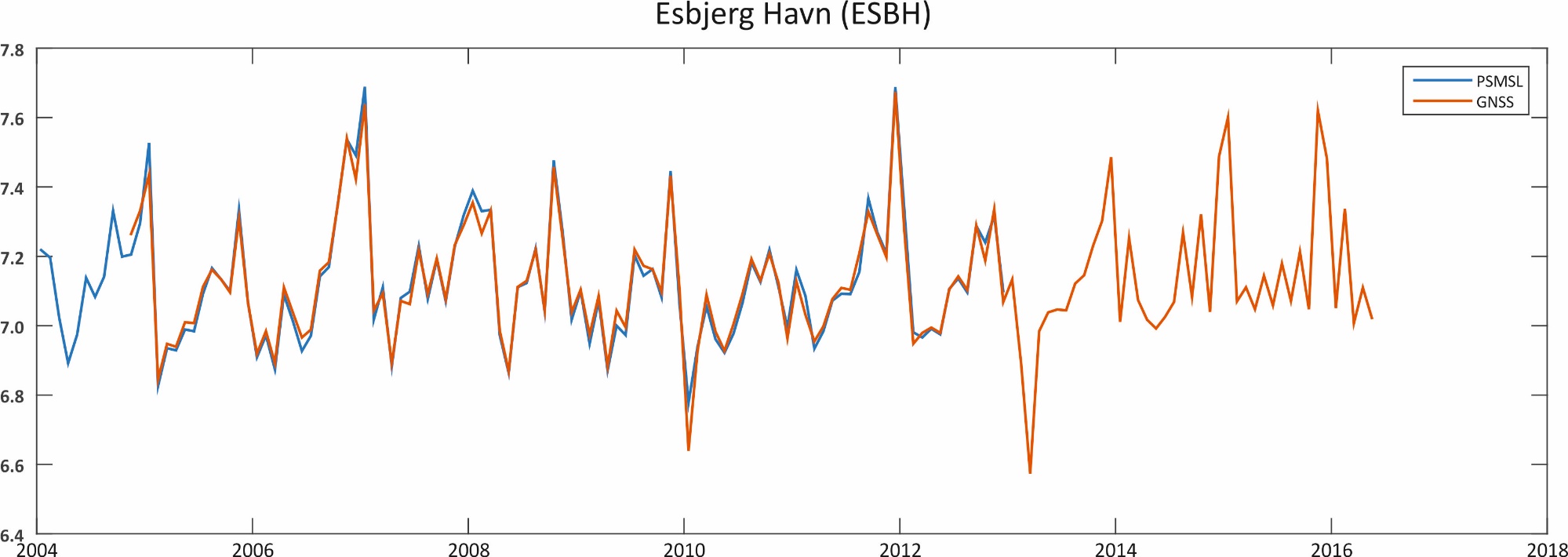 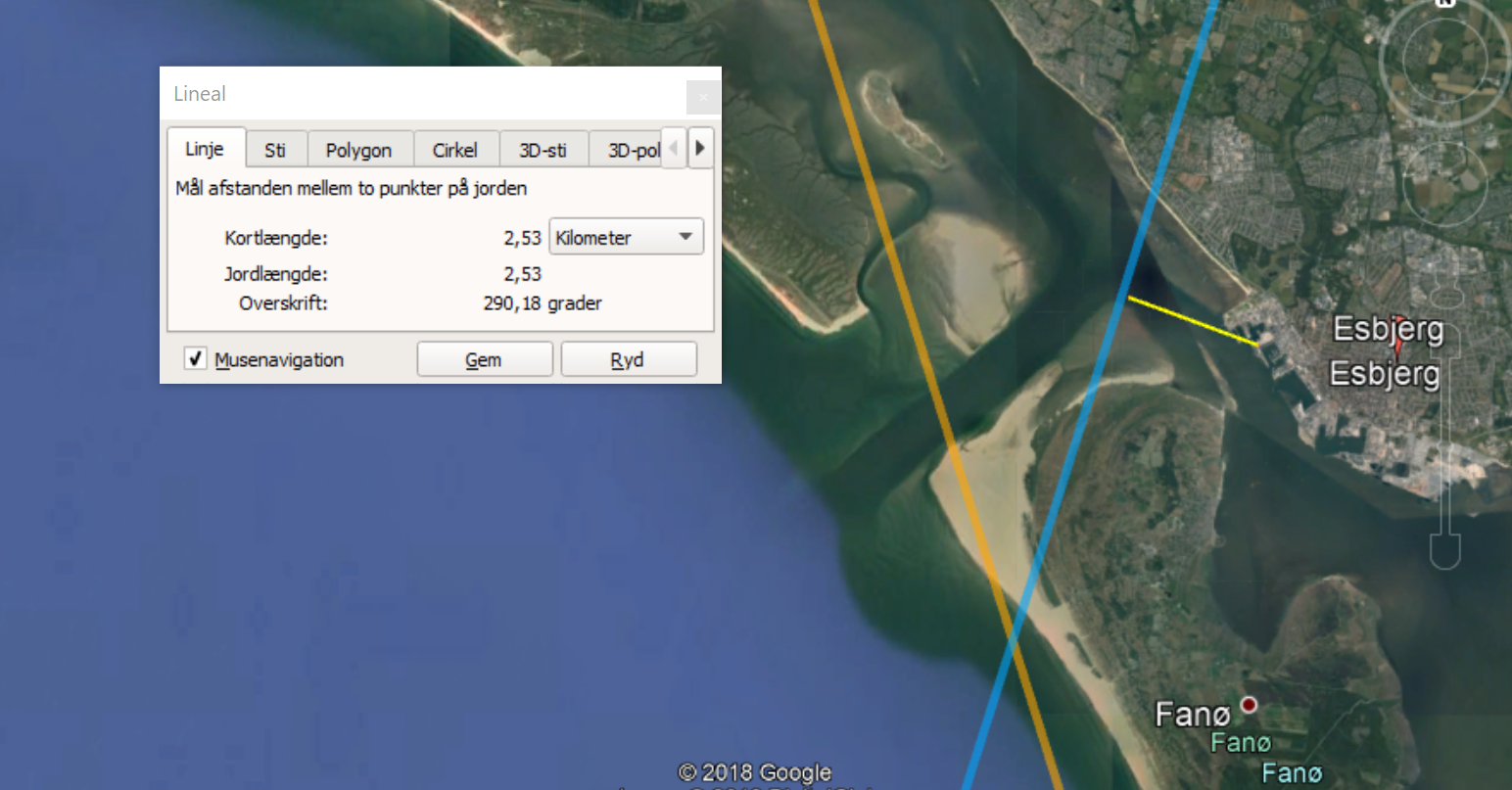 2.3 km to Sentinel-3B
Data
No S3B data available
Yet.
Barcelona
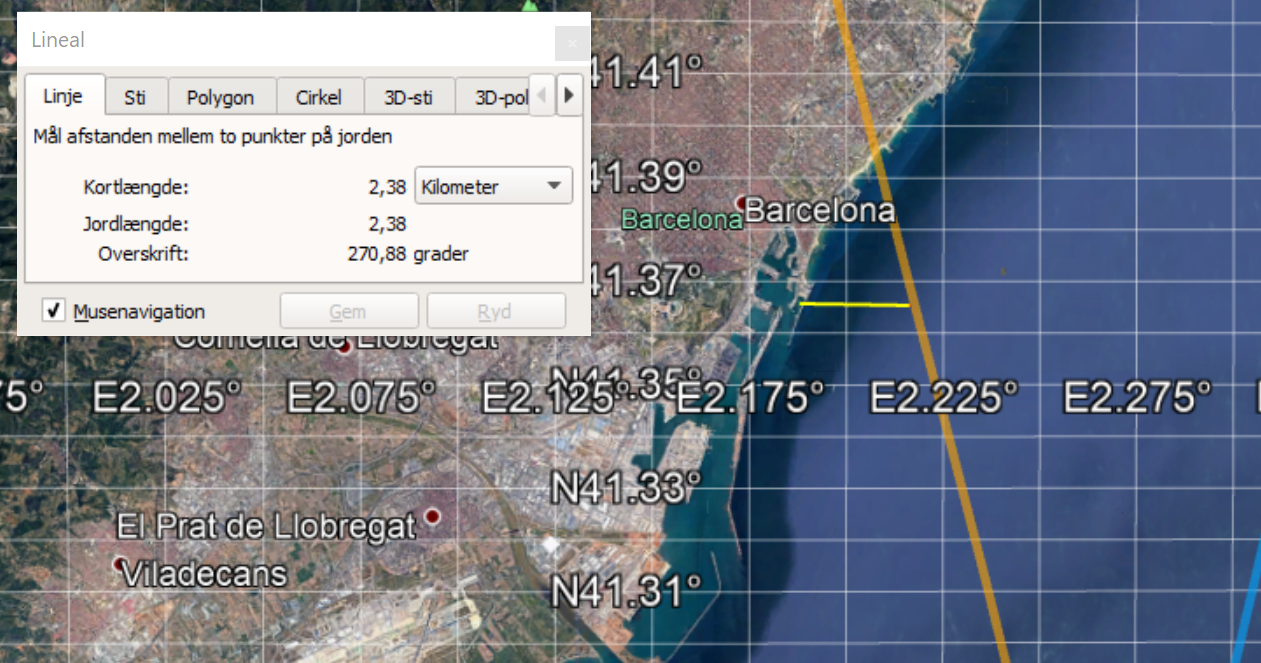 2.8 km between Sentinal-3A and GPS tide gauge.
GNSS (Grey) vs Sentinel 3A (blue)
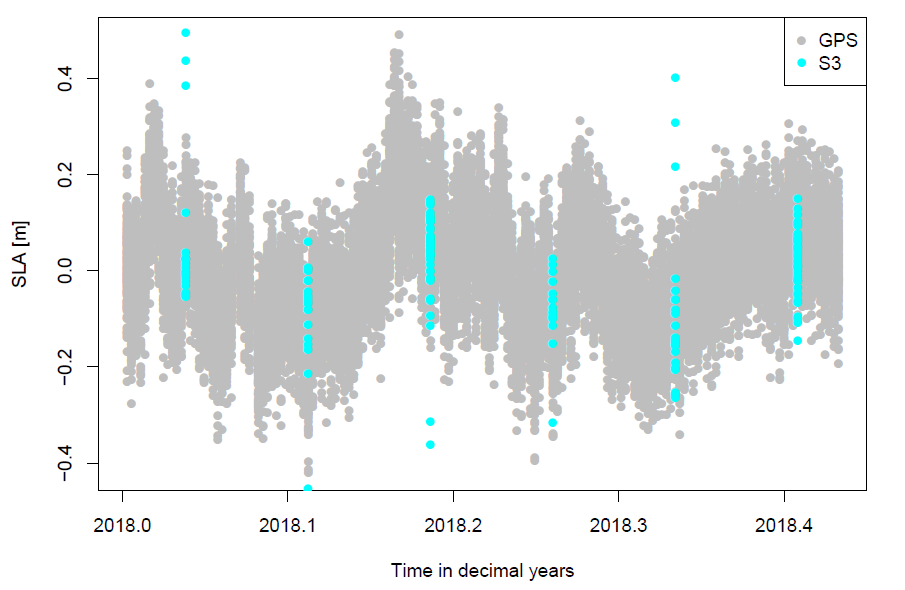 Work in progress. Still several unaccounted biases. 
More to come at AGU/EGU.
Summary
GOCE ++ DYCOT results are appearing on gocedt.eu and paper is in press 

General comparison between global MDT and TG shows 9 cm nois dominated by short wavelength geoid errors. 

MDT evaluation with Tide Gauges is promising for ”geodetic approach”, and in general agreement on the 5-7 cm is found. 

New extension of the project to investigate GNSS-R for coastal sea level information for possible MDT enhancement. Preliminary evaluation against Sentinel-3A in coastal regions. 

More to follow.